Performance Appraisal Report
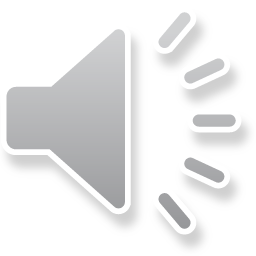 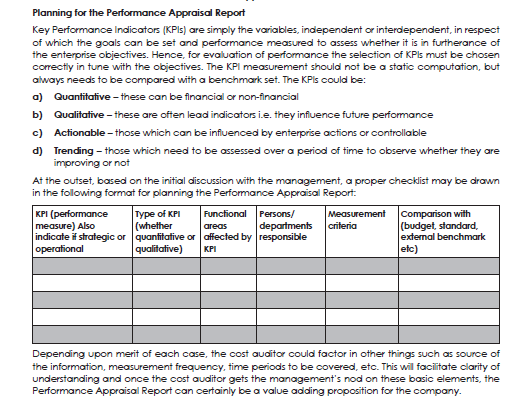 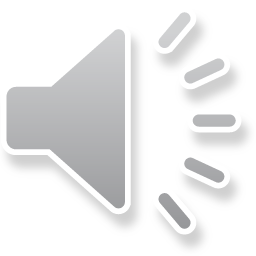 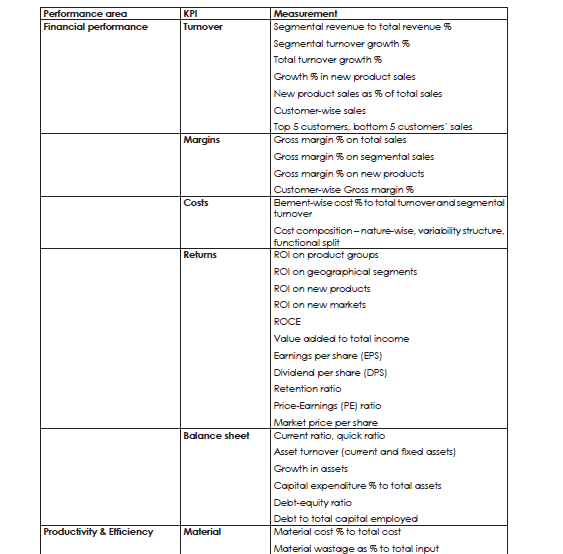 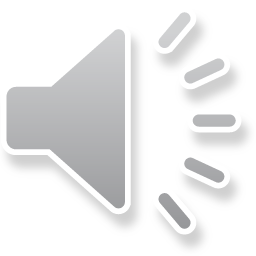 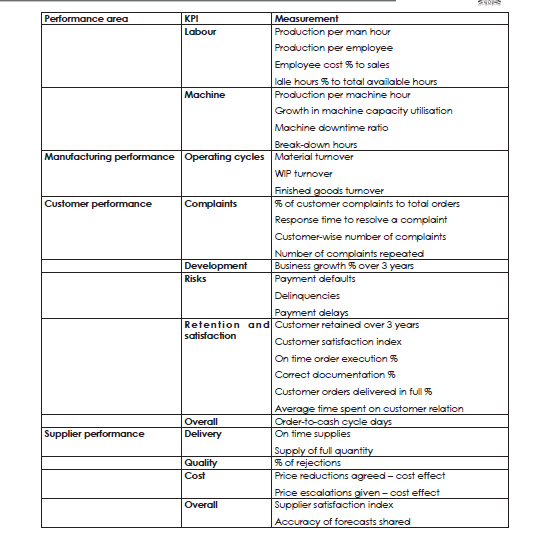 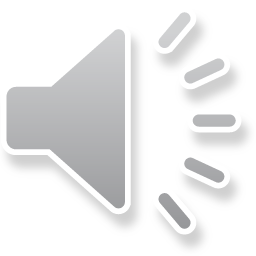 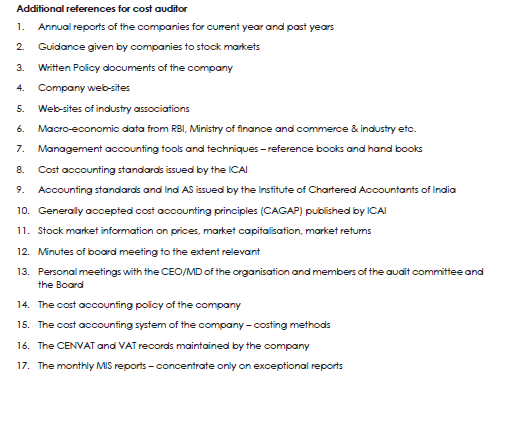 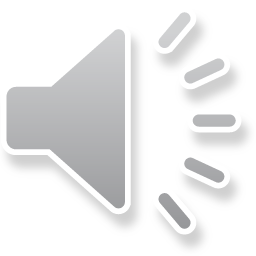